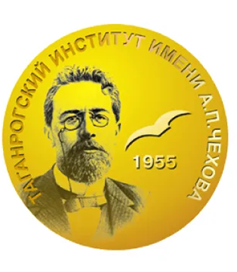 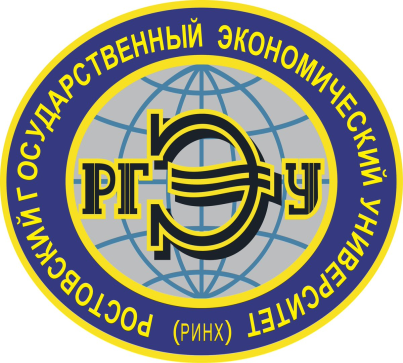 Министерство  науки и высшего образования Российской ФедерацииТаганрогский институт имени А. П. Чехова (филиал)  ФГБОУ ВО «Ростовский государственный экономический  университет (РИНХ)»   Отчет о работе лаборатории практической и экспериментальной психологии
В.И. МИЩЕНКО,
ЗАВЕДУЮЩий лабораторией ПРАКТИЧЕСКОЙ 
и ЭКСПЕРИМЕНТАЛЬНОЙ ПСИХОЛОГИИ
Работа в лаборатории велась согласно утвержденному Плануна 2019-2020 уч.г.
ПО СЛЕДУЮЩИМ НАПРАВЛЕНИЯМ:
Учебно-методическое направление
I. Организация Учебной практики бакалавров и магистрантов: 
-Практика по получению первичных умений и навыков;
-Практика по получению профессиональных умений и опыта профессиональной деятельности;
-Практика по НИР. 

II. Обеспечение лабораторных работ по дисциплинам психологического цикла и занятий на курсах ЦПК.
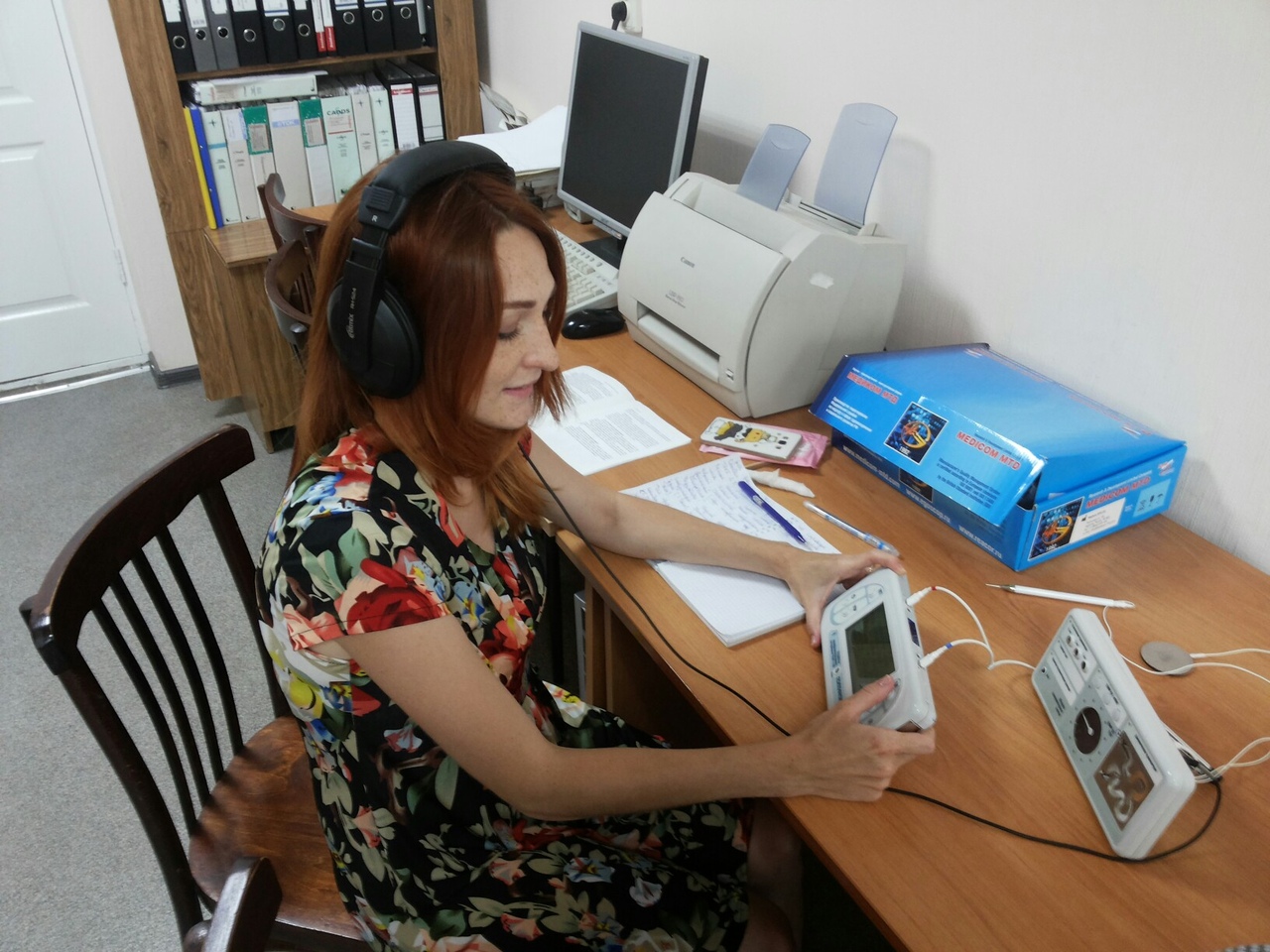 Практика по получению первичных умений и навыков профессиональной деятельности
Научное направление
Зав. лабораторией в 2019-2020 году подано 2 заявки на гранты РФФИ «Экспансия»:
«Проблема виктимной личности в трудах зарубежных и отечественных исследователей»;
«Профилактика виктимного поведения старшеклассников в предэкзаменационный период».
Также совместно с  зав. каф. психологии О.А. Холиной – заявка на грант (конкурс фундаментальных исследований):
«Осмысление социально-психологического феномена здорового образа жизни в представлении современной молодежи»
ГРАНТЫ
Научное направление
НАУЧНЫЕ КОНФЕРЕНЦИИ 
и КОНКУРСЫ
При активном участии ППС кафедры психологии выполнена работа по подготовке и проведению (отчеты по этим направлениям сданы в срок):
 III Всероссийской научной конференции «Актуальные проблемы аддиктивного поведения»
Регионального научно-просветительского конкурса магистрантов, студентов и учащейся молодежи «Человеческий фактор: психология в действии-2019» 
Подготовка студентов  и школьников к участию в студенческой научной конференции ТИ имени А.П. Чехова 
Организация работы СНК «Клуб Активной Психологии»
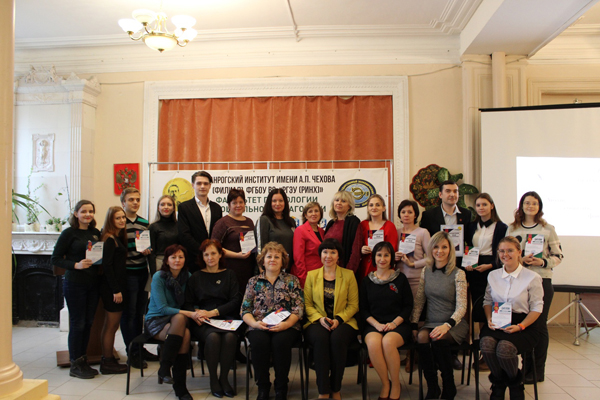 Награждение участников конкурса
«Человеческий фактор: психология в действии-2019»
Конференция: фрагмент работы секции
Научное направление
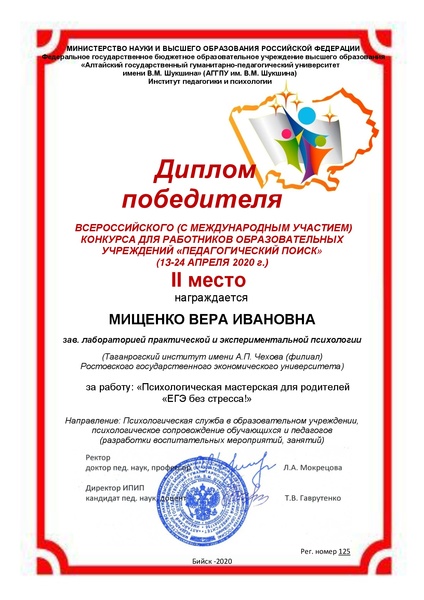 НАУЧНЫЕ КОНКУРСЫ
и ПУБЛИКАЦИИ
Разработанные в лаборатории материалы цикла «ЕГЭ без стресса!» в 2020 году  на Всероссийском (с международным участием) конкурсе «Педагогический поиск»  (Алтайский государственный гуманитарно-педагогический университет им.  В.И. Шукшина) 
заняли II место. 
По результатам исследований в лаборатории издано 9 трудов (РИНЦ, ВАК), 4 находятся в печати.
Хоздоговорная деятельность
2020 год – заключен хоздоговор «Диагностика и профилактика конфликтогенности подростков» (заказчик – ООО «Международный центр консалтинга и образования «Велес», руководитель темы – В.И. Мищенко. 
Сумма хоздоговора – 25 000 руб.). 
Работы по договору  выполнены на базе лаборатории.
Диагностическое направление
Спасибо за предоставление согласий студентов на проведение диагностики в 2019-2020 уч.г. факультетам:
- психологии и социальной педагогики 
-иностранных языков 
-экономики и права
-педагогики и методики начального, дошкольного и дополнительного образования
Диагностическое направление
Диагностика проводилась согласно плану (в этом году не успели в полном объеме охватить студенческий контингент из-за начала режима самоизоляции, общее количество протестированных – 82). 
Тесты были направлены на выявление  студентов «группы риска», на изучение таких сторон личности как тревожность,  стрессоустойчивость,  устойчивость к эмоциональным перегрузкам и др.
Профориентационное направление
За отчетный период  зав. лабораторией при взаимодействии с деканом факультета О.А. Музыка и зав. кафедрой О.А. Холиной приняла участие в организации и проведении порядка 15 мероприятий. Среди них: 
-Дни открытых дверей факультета, института
-Лабораторный день ТИ имени А.П. Чехова 
- «Неделя психологии»,  профориентационные квесты
-Профориентационные экскурсии  в лабораторию 
-Выездные мероприятия для школьников
- Воскресная школа «Ψ-фактор» и др. 
К выездным мероприятиям активно подключались участники студенческого научного кружка (В. Турский, М. Гаврилов, А. Колесов, Д. Лобанова, Т. Коленик и др.).
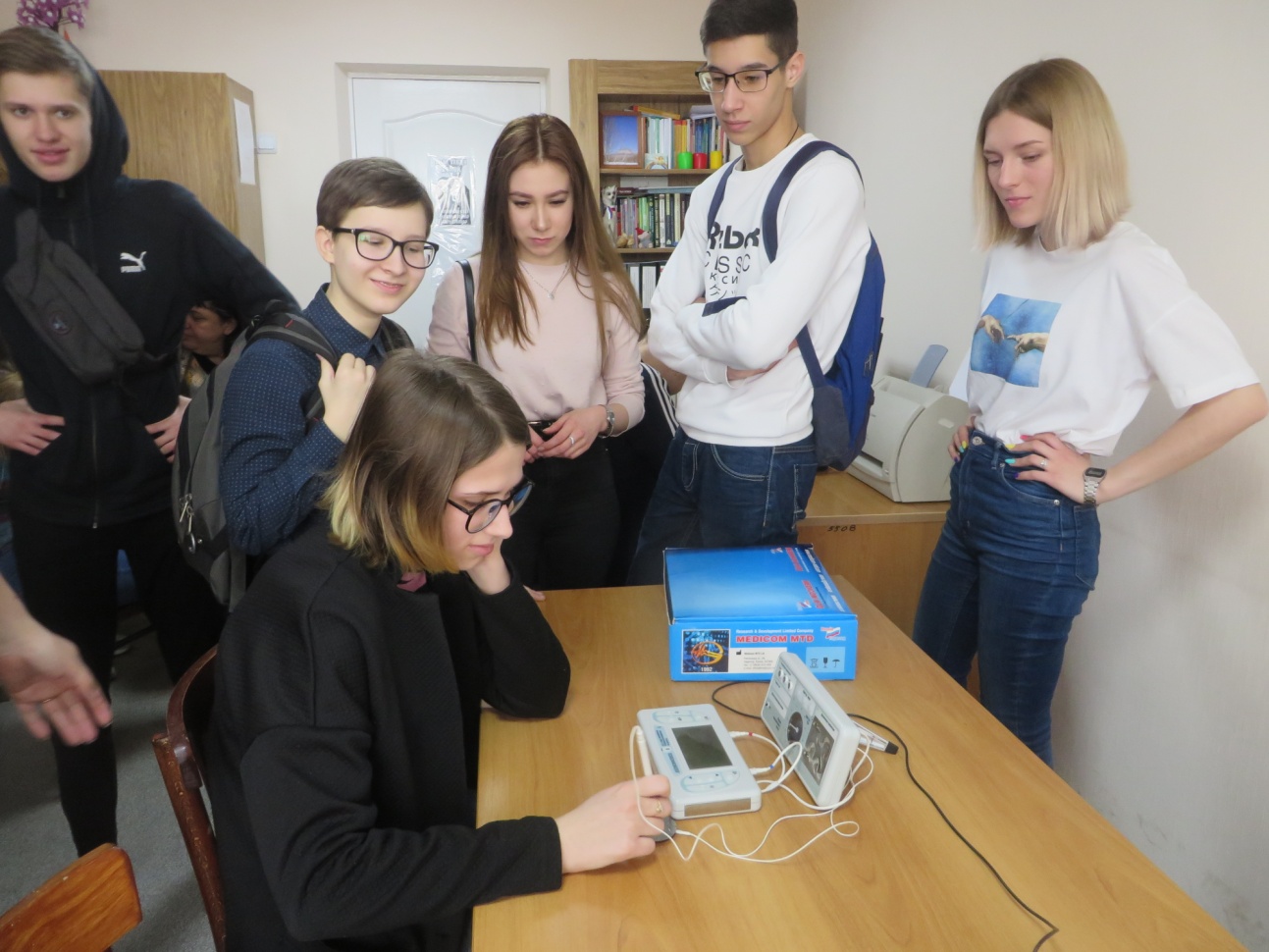 Общеинститутский лабораторный день
Экскурсия в лабораторию
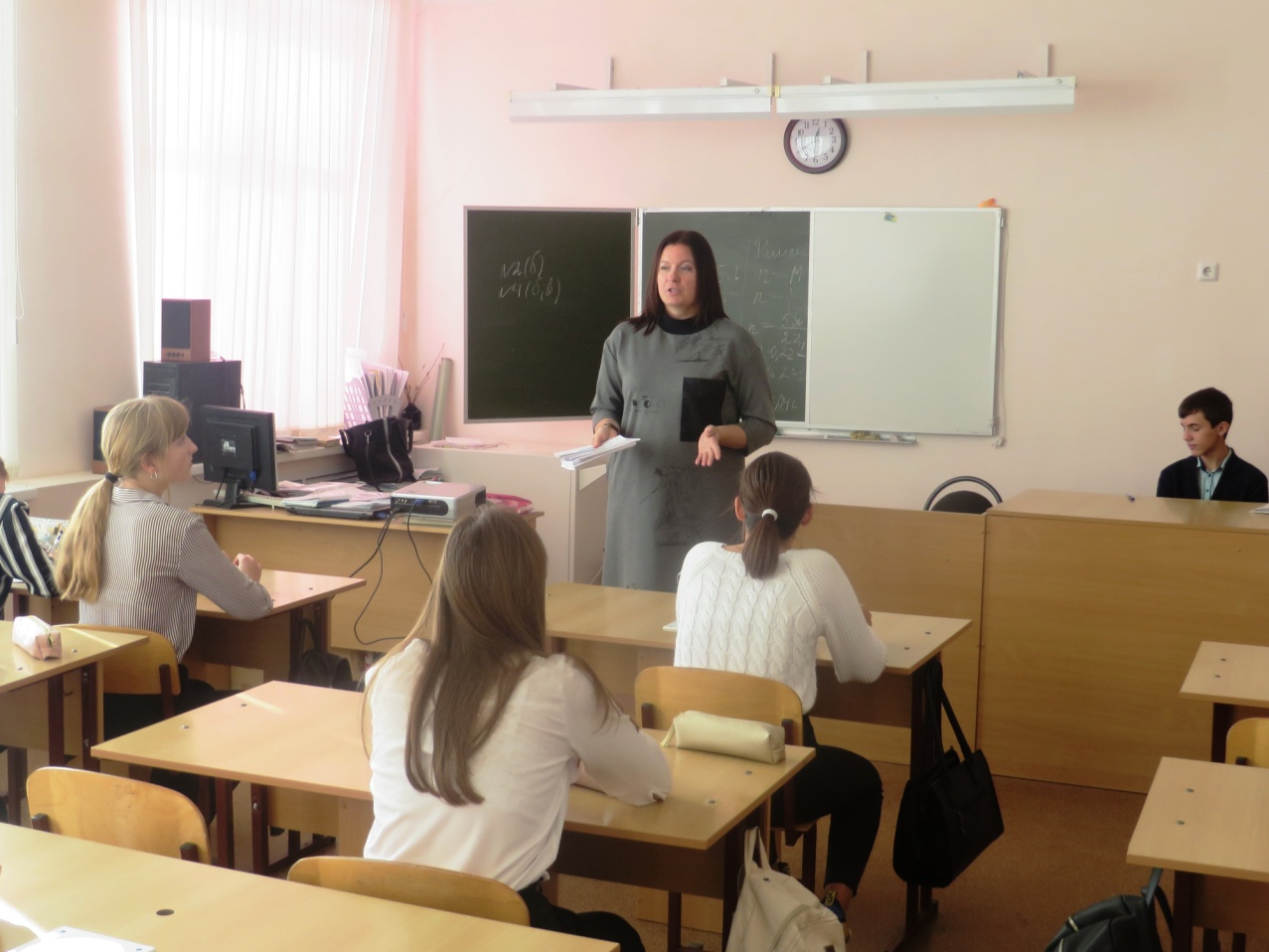 Профориентационные поездки в школы области
Научно-методическое направление
Разработаны программы тренингов, мастер-классов и психологических рекомендаций в том числе, в формате дистанционного их проведения:
1.«Тренинг профилактики профессионального выгорания: копинг-стратегии»
2. «Тренинг саморегуляции эмоционального состояния для педагогических работников»
3. «Самоизоляция: как сохранить здоровье и эффективность деятельности»
4. «Возможности проективных методик в работе практического психолога»
5. «Специфика работы психолога в дистанционном формате»
Психологическое сопровождение
Участие в мероприятиях по адаптации студентов I курса (выездной адаптационный лагерь «Родные берега» (также активное участие от кафедры психологии приняли Макаров А.В., Холина О.А., Казанцева Е.В.).
Проведены индивидуальные консультации студентов по результатам диагностики и по личным обращениям (порядка 30 консультаций). 
В условиях самоизоляции оказывается психологическая поддержка разным категориям обратившихся: школьники, их родители, студенты, учителя и администрация школ.
Взаимодействие с социальными партнерами
Участие в семинаре для педагогов и родителей «Профориентация детей с ОВЗ» (Матвеев Курган) совместно с О.А. Музыка и О.А. Холиной
Участие в III Городском психологическом фестивале (проведение мастер-класса) совместно с О.А. Холиной и Е.В. Казанцевой
Участие в VII Всероссийской онлайн-ярмарке социально-педагогических инноваций «Актуальные практики современного образования» (эксперт)
Работа на площадках школ-партнеров ( проведение диагностики обучающихся и педагогов, проведение психологических тренингов со школьниками, разработка психологических рекомендаций для работы в период самоизоляции)
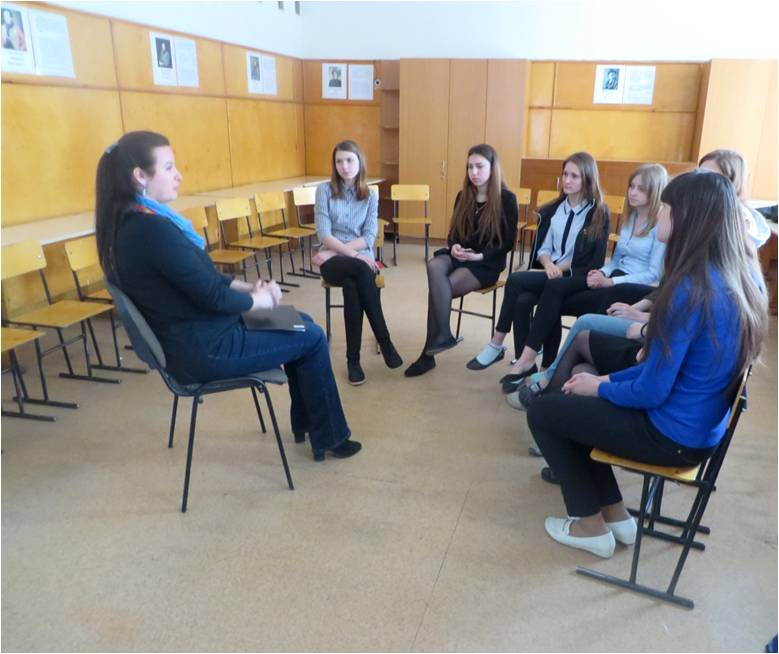 Воскресная школа «Ψ-фактор»
На семинаре в М. Кургане
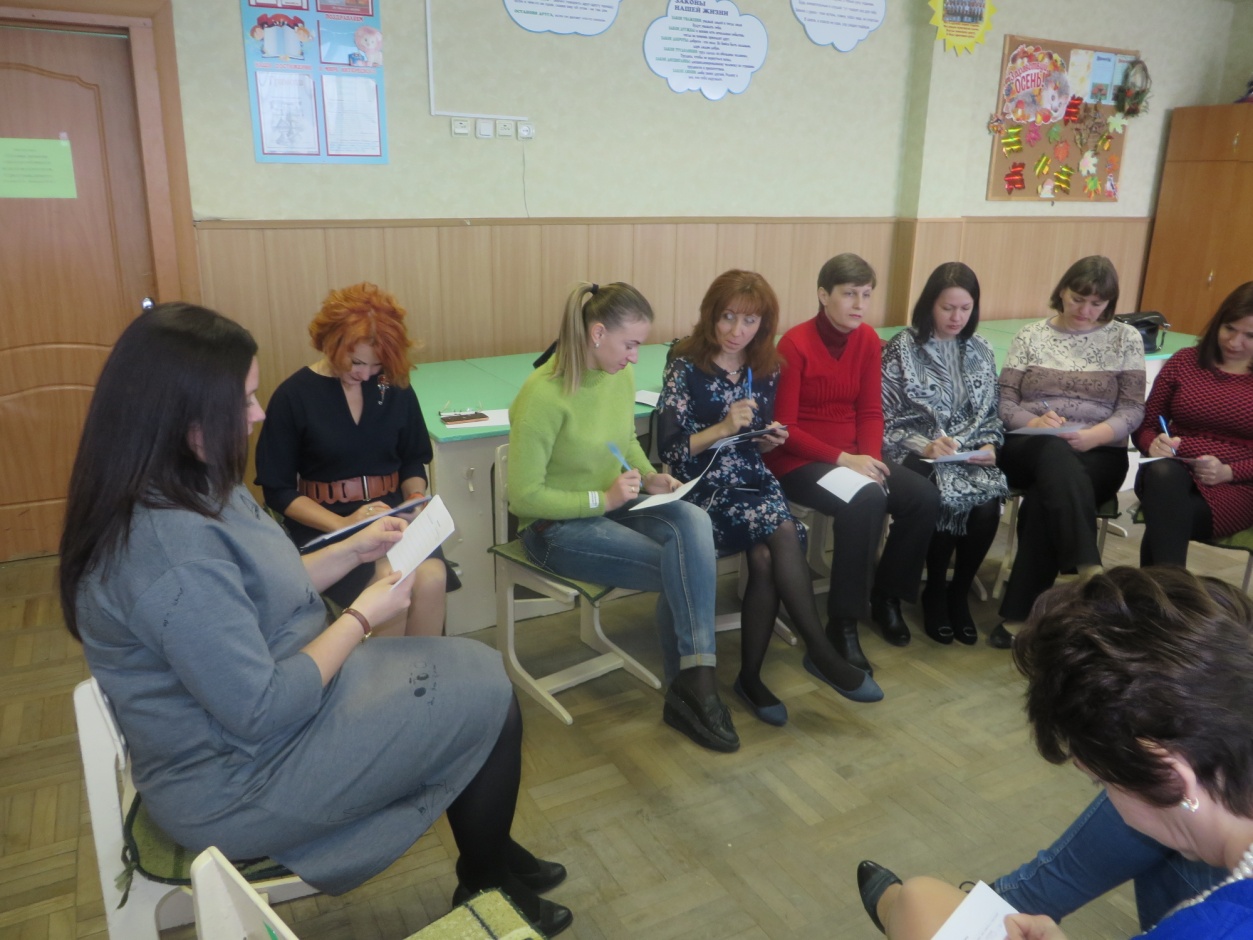 Тренинг для школьников
«ЕГЭ без стресса!»
Мастер-класс на III Городском
Психологическом фестивале
Спасибо за внимание!